Education Specialist/Program Animal Keeper's Day in ZIMS
Zoological Information Management System
ZIMS Updates!
This PowerPoint is up-to-date as of:November 12th 2018
ZIMS is developed in an “agile” method
This means that it is updated every two weeks, sometimes with additional releases in between!
Use the link below to see if there have been any updates to this topic since the date above:
http://training.species360.org/updates/
2
What can ZIMS do for you?
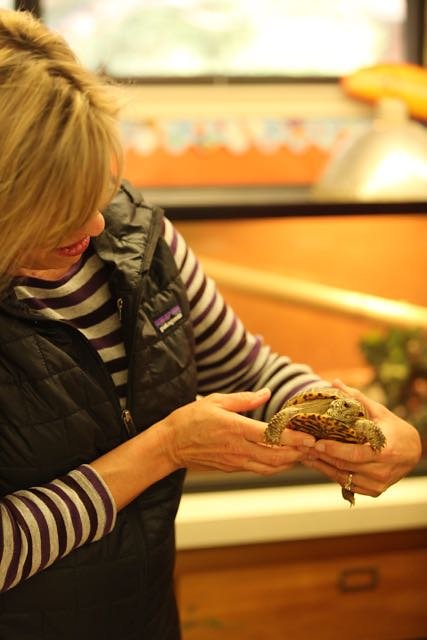 You can record daily animal use, staff time and programs. 
Reports can show how often animals are working and when it’s time for an animal handler to get recertified.
How do we get started?
First, you will need to ask your registrar for a little help setting things up. You will need:
An Animal List of your Program Animals
Note Templates- one for Outgoing Animals and one for Returning Animals
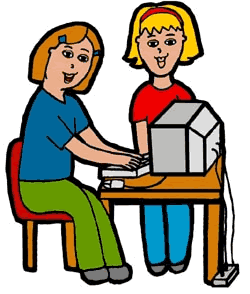 Calendar Functions
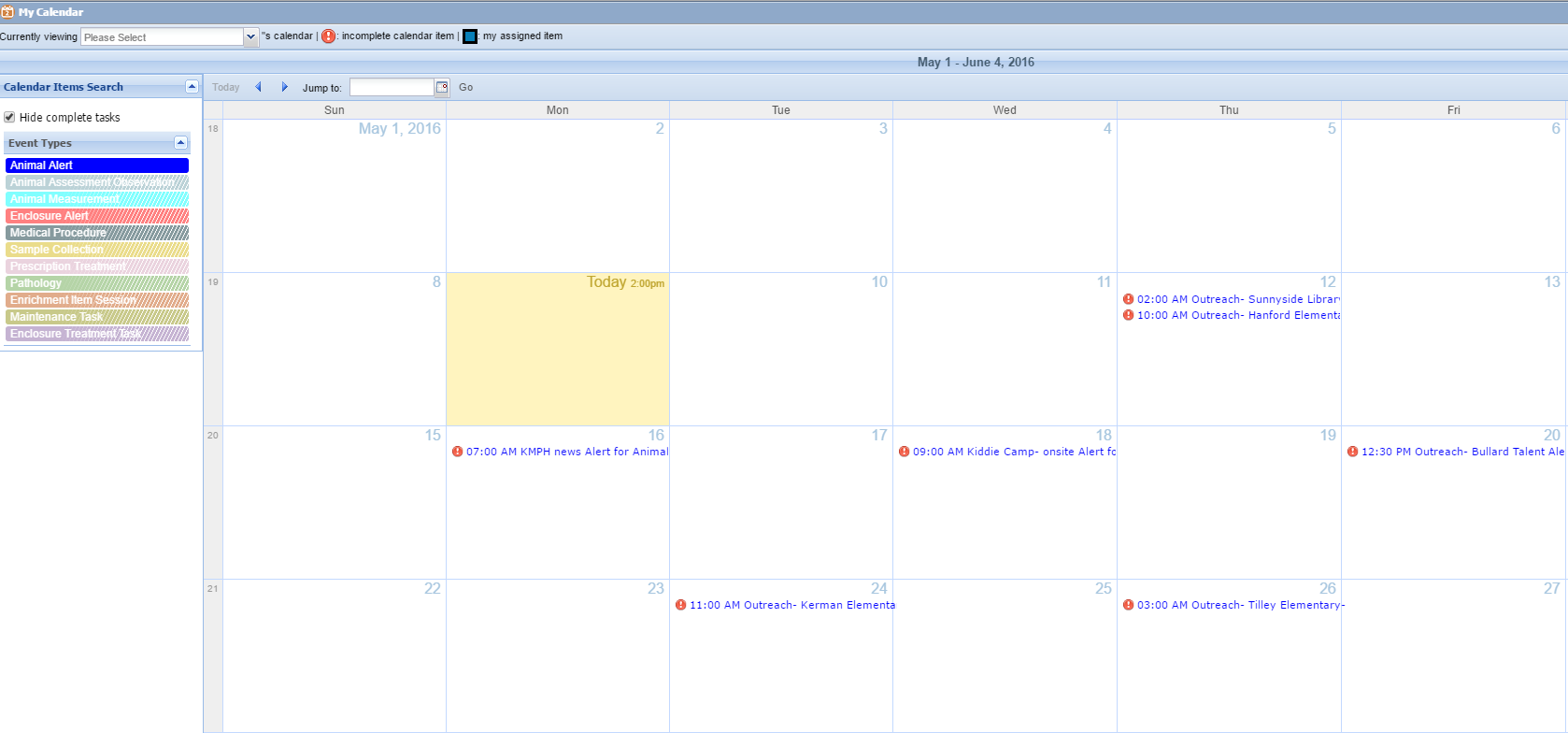 Later we will address Calendars and Alerts, but asking your registrar to also assign you a role with access to the Calendar to Add  Alerts can be helpful!
Finding your Animal List
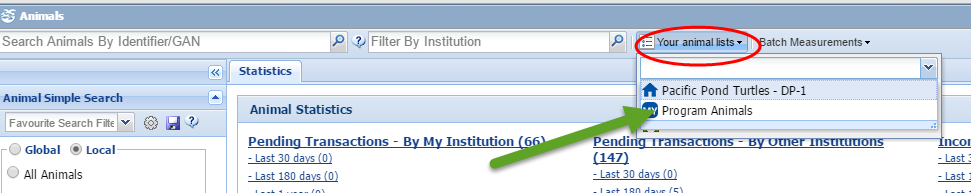 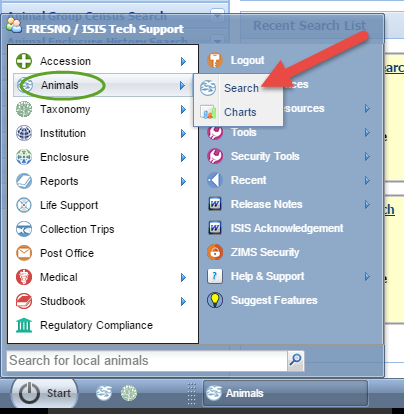 Click on the Start button > Animals > Search
Now the Animal Module is open. 
Then, at the top of the screen:
Click on Your Animal List > Scroll down to find the list. 
In this scenario, it is the list titled Program Animals. Click on it and it will open.
The Animal List
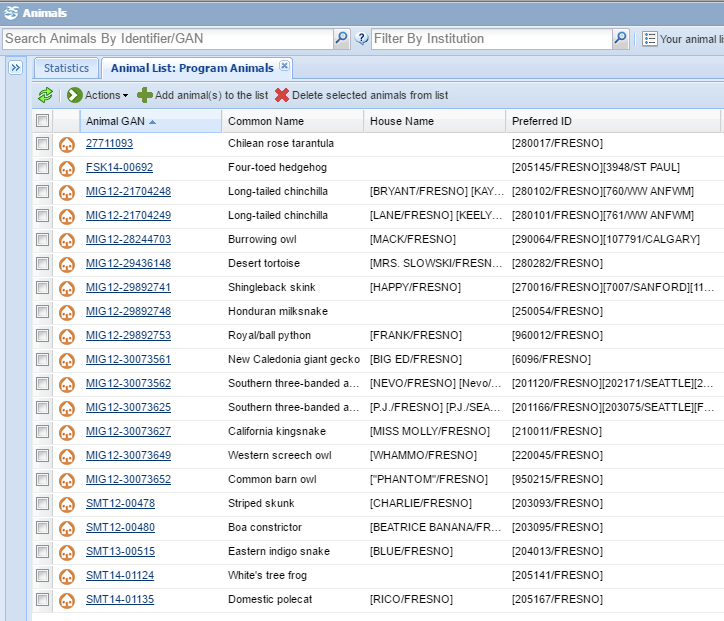 Once you have an Animal List, you can customize the order of the columns. This way the information you want to see is easily visible. 

In this scenario-Common Name, House Name and Preferred ID are all next to each other for easy viewing.
My Preferences
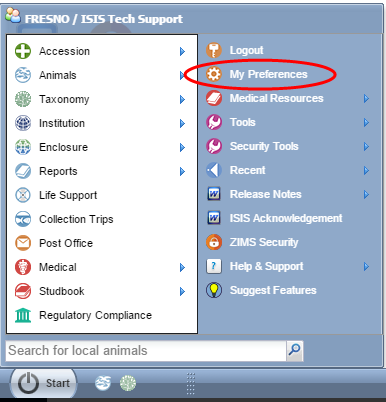 To change your preferences for viewing Identifiers, click Start > My Preferences. Then click on Identifiers
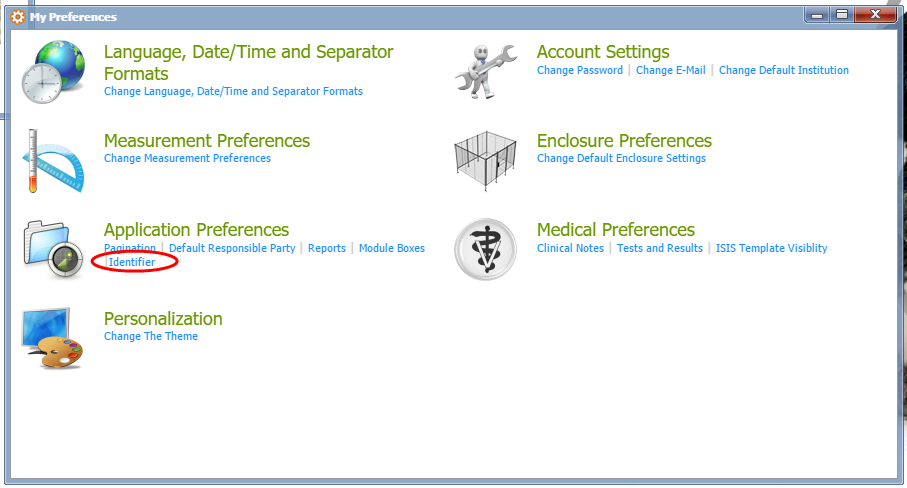 My Preferences- Identifiers
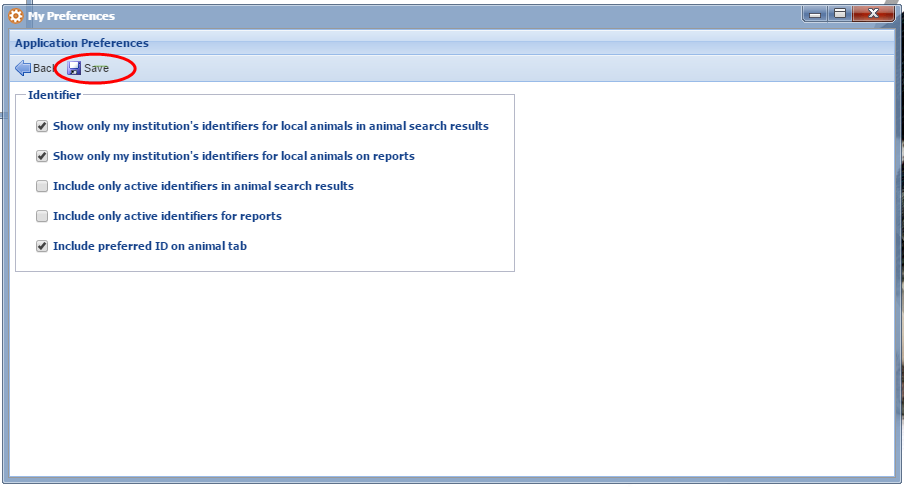 Checkmark the options you want and click Save
Column Customization
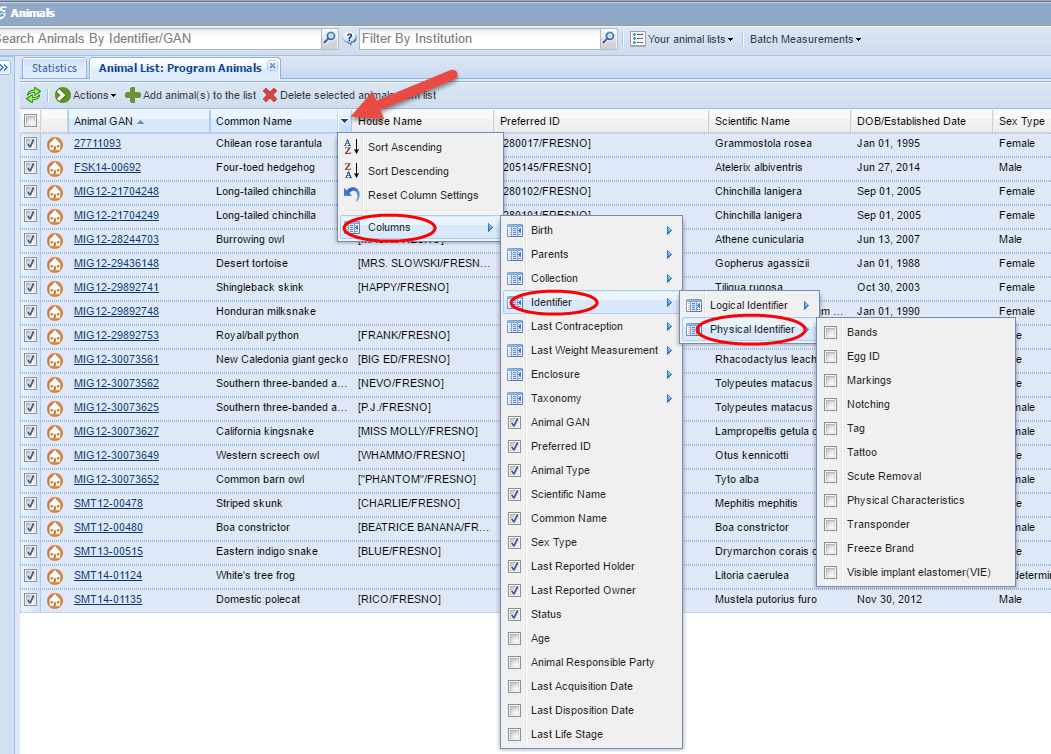 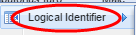 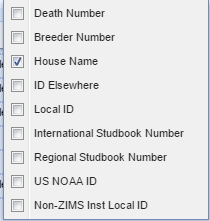 Click the arrow to the right of a Column Header to see more options. You can add columns for more Identifiers- either Logical or Physical by adding checkmarks next to the desired identifier
Column Customization
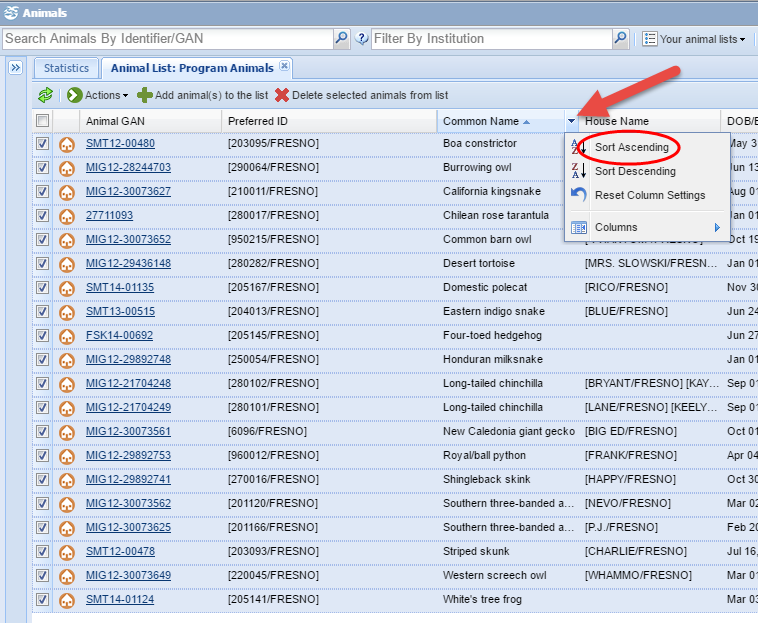 To change the display order of the List: Click on the arrow to the right of the column header. 
In this example > Sort Ascending was selected.
The Common Name Column is listed in alphabetical order.
Using the Calendar
To use the calendar > click on the Calendar icon. Next, select the day and time to record an Alert on the Calendar. Click the magnifying glass for Animals to help find the desired animals.
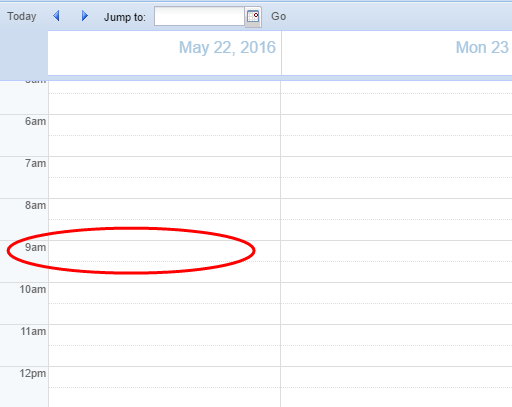 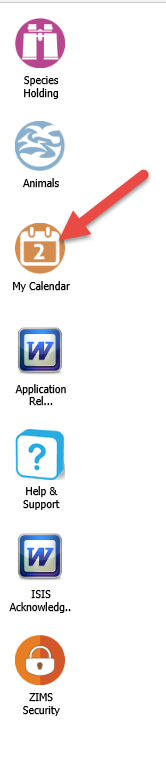 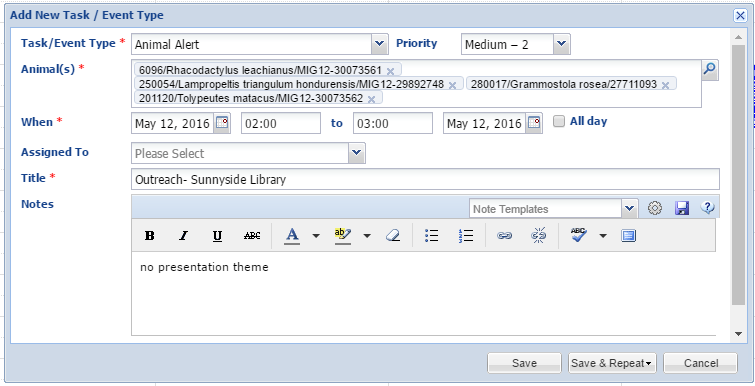 Using the Calendar
Select Program Animal List to find animals for the Calendar entry. Click Search
Checkmark the desired animals and click Select
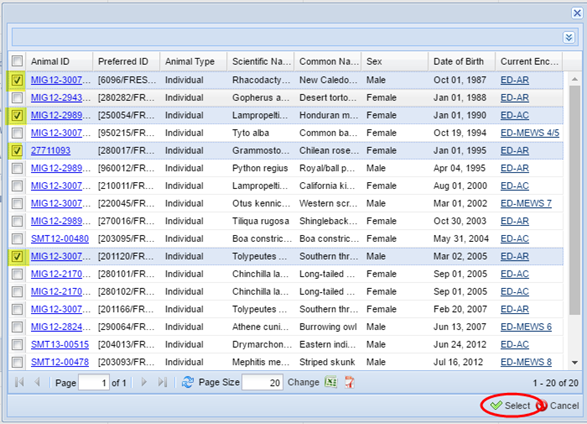 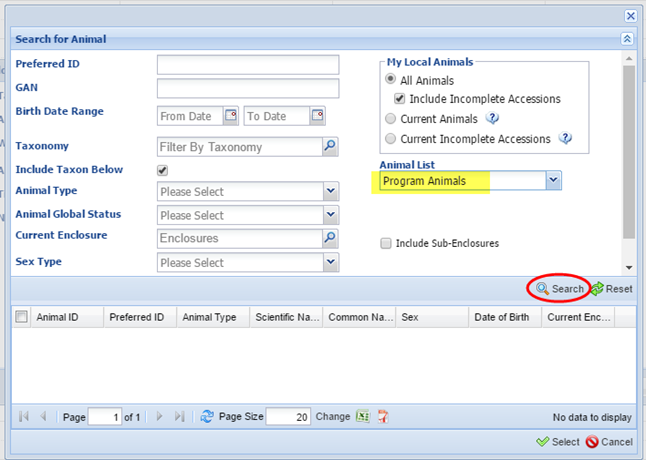 Calendar View
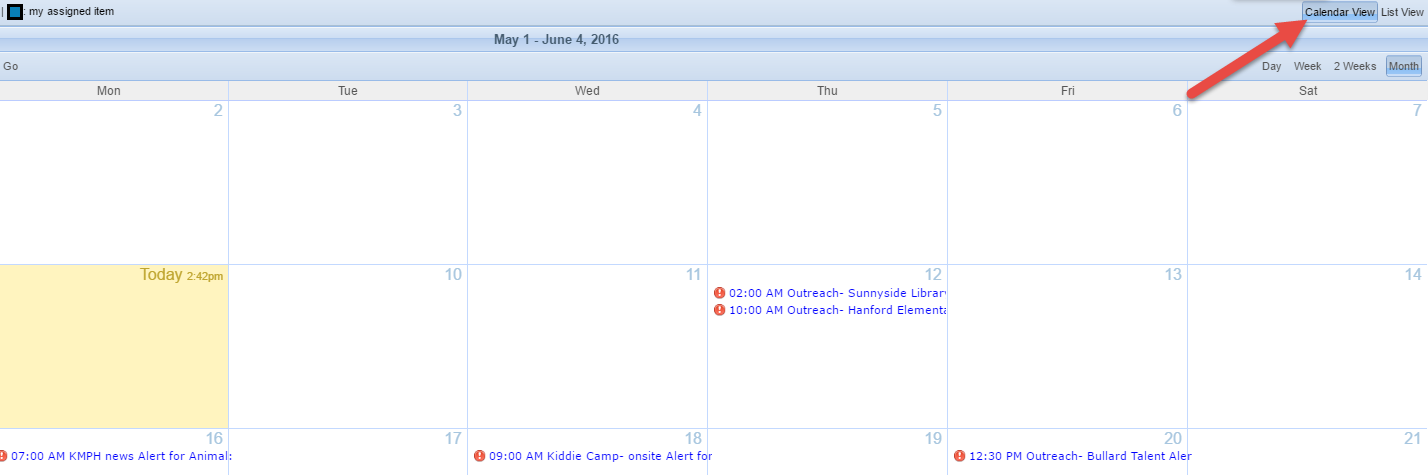 View the calendar in Calendar View or List View.
Can Search a Date range and Event Type
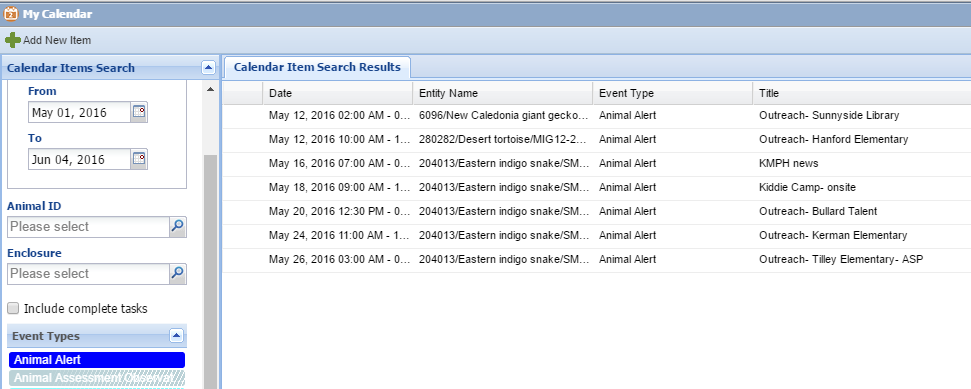 Animal Alerts
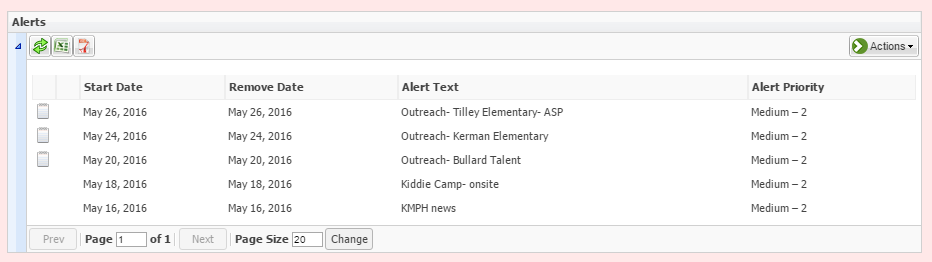 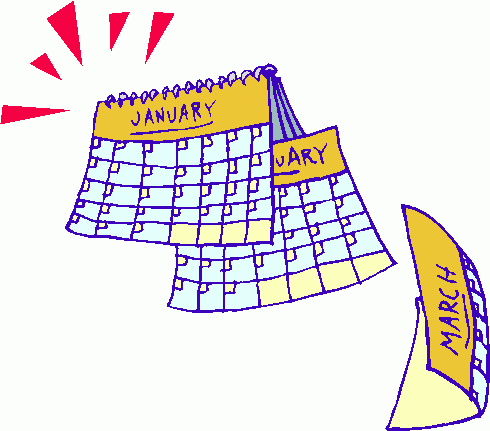 Animal Alerts added to the Calendar also display on the Individual Animals Detail page > Alert grid
Note Templates
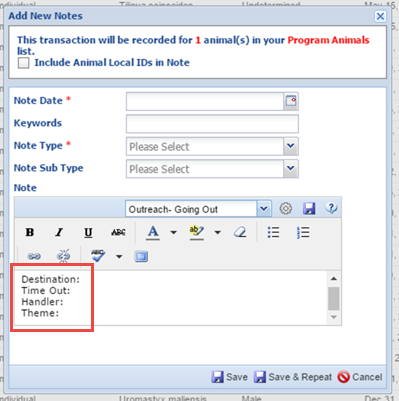 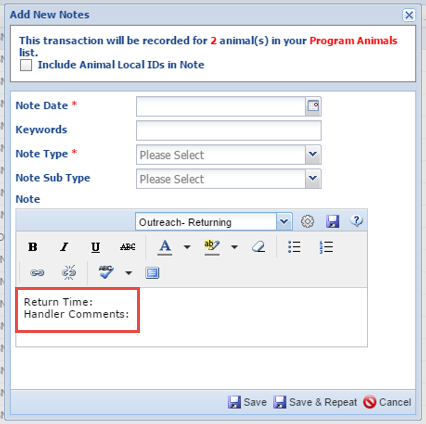 This Outgoing Note Template is recording the Destination, time the animals are taken out of the enclosure, who is handling the animals, and the theme of the presentation.
This Returning Note Template is recording the Time the Animals returned to the enclosure and any comments the handler has regarding the animals.
You can customize your Note Template to record the information that is important to your institution.
Let’s get started!
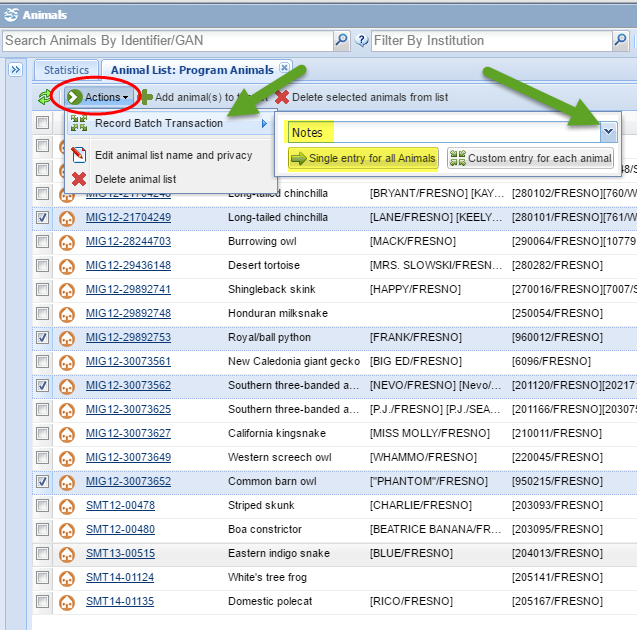 To Record a Batch Note from the Animal List, check mark the animals you want to include in the note. 
Click Actions >  Record Batch Transaction > Select Notes > Single Entry for all animals
Outgoing Note Details
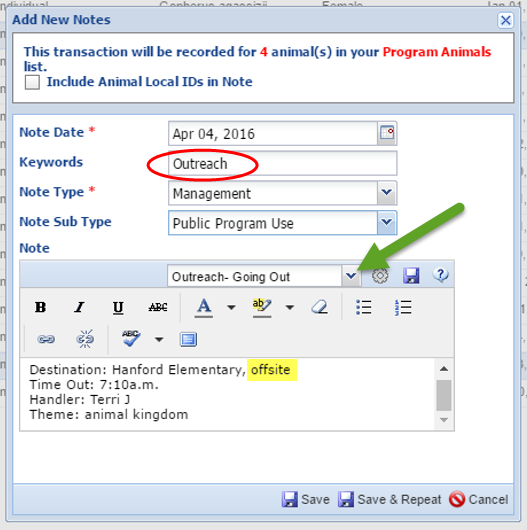 In this scenario Outgoing Notes all have the Keyword ‘Outreach’
This will help later when running a report.
Select the Note Template by clicking here
Using a specific term in the Note will also enable more options for Reports. In this scenario, Notes are differentiated with “offsite” or “onsite”
Returning Note Details
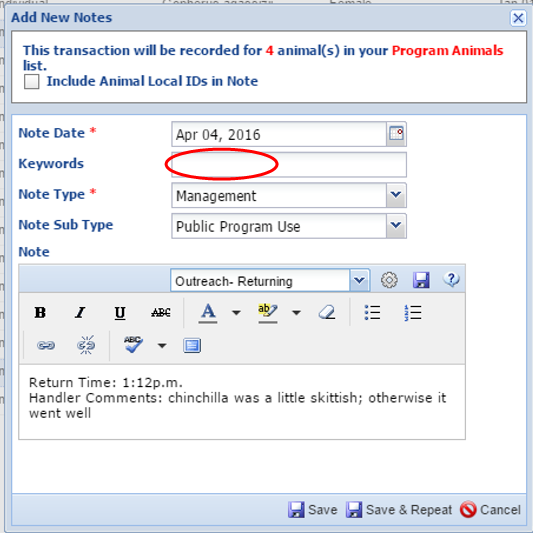 On the Note for Returning animals, the Keyword field is left blank. (You can select another keyword if desired.)

The Note Type > Management and Note Sub Type > Public Program Use, are used with both Note Templates.
Notes can also include Local IDs
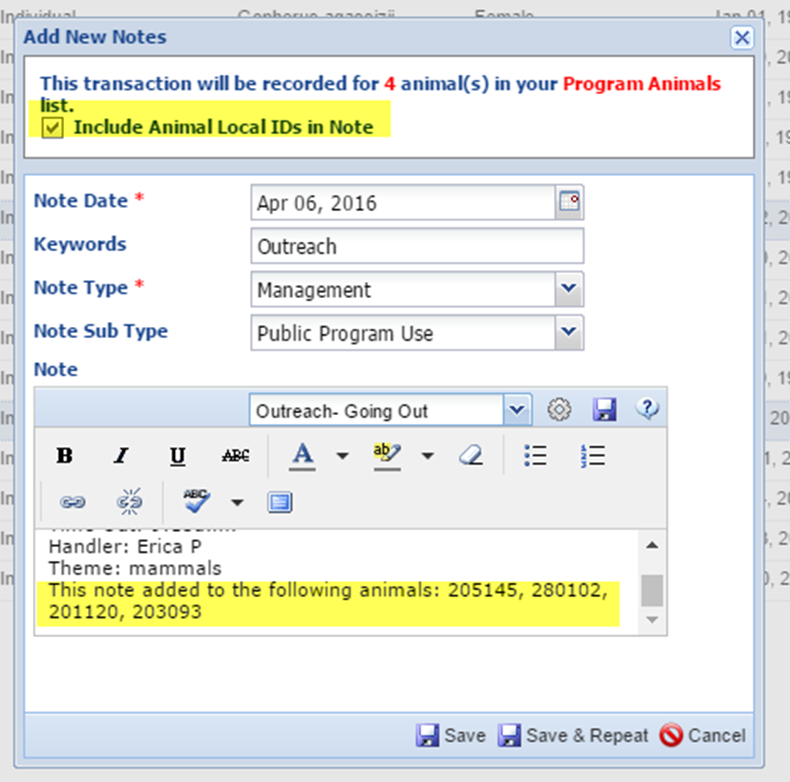 Checkmark to include Local IDs in Note. This will add Local IDs into the text field of the note.
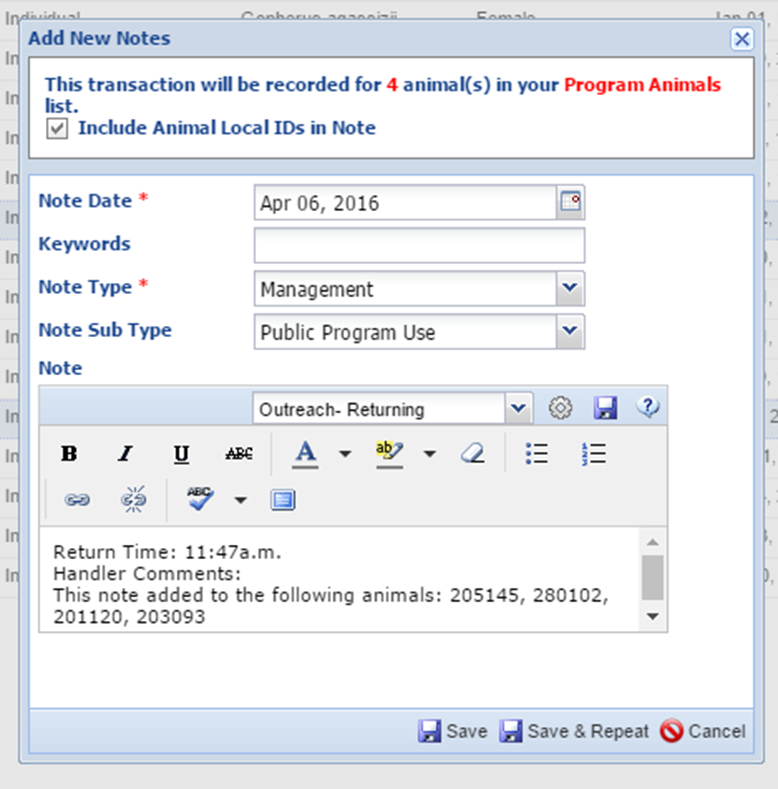 Last program of the day
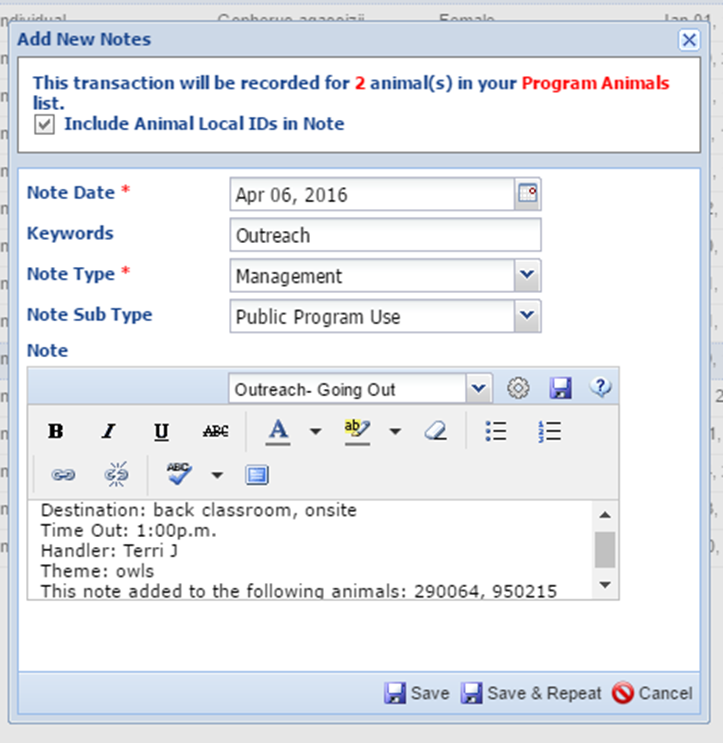 In this scenario, an Outgoing Note was created with a Single Entry for all Animals. 
When the animals Return, we need to create a custom note for one of the owls.
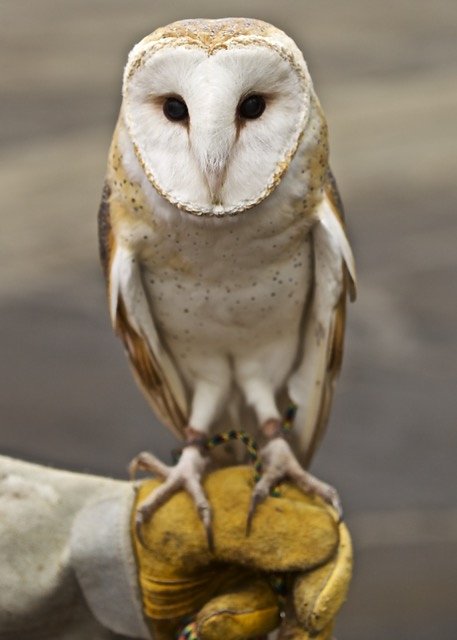 While Phantom was out on a program, her talons got caught on a towel inside the crate. 
This needs to be recorded in the Note.
Custom Batch Entry Note
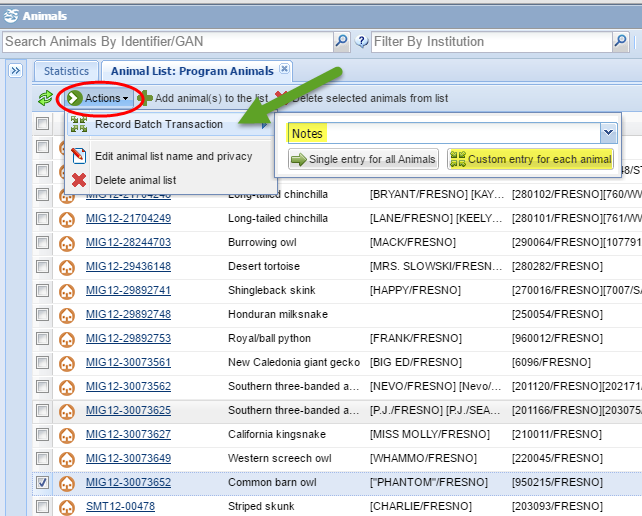 To Record a Batch Transaction with Custom Entry: Select the Animals from your List
Click Actions > Record batch Transaction > Notes > Custom Entry for each Animal
Custom Notes
Each Note will be recorded separately. The top of the Note displays which animal the Note is being recorded for.
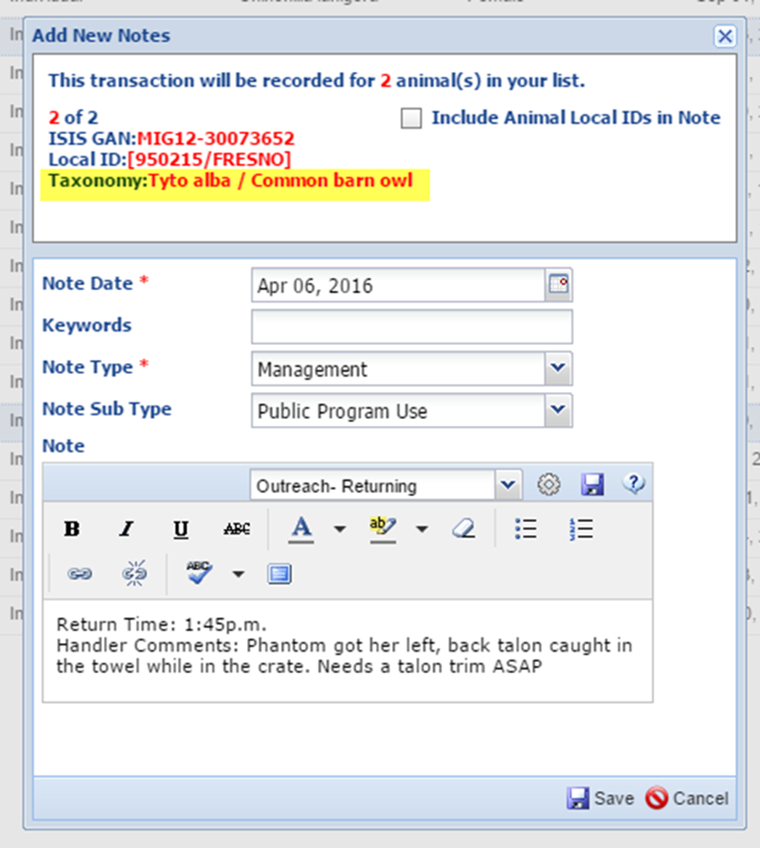 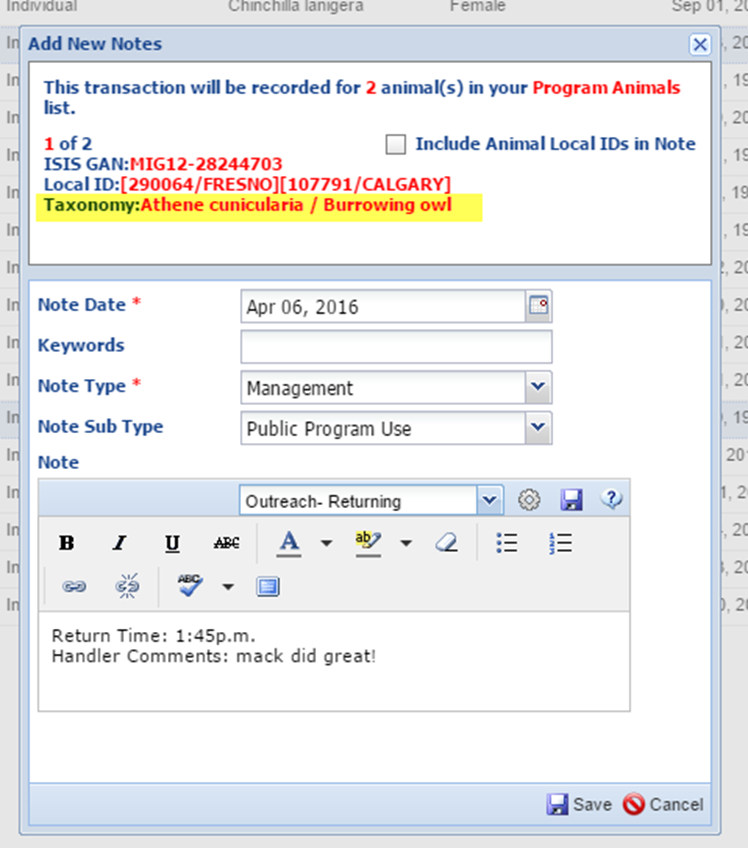 Note Types
Here, we are creating a different Note type to record the procedure that was done. 
For this Note, it is Note Type > Animal care and Note Sub Type > Foot management.
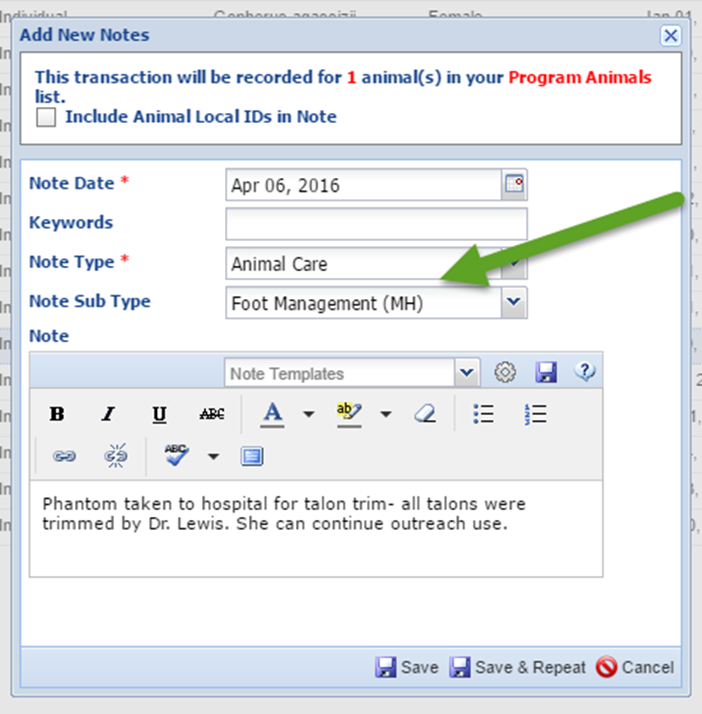 A note can also be added from the Details page for that animal
Adding an animal Note from the Animal Record
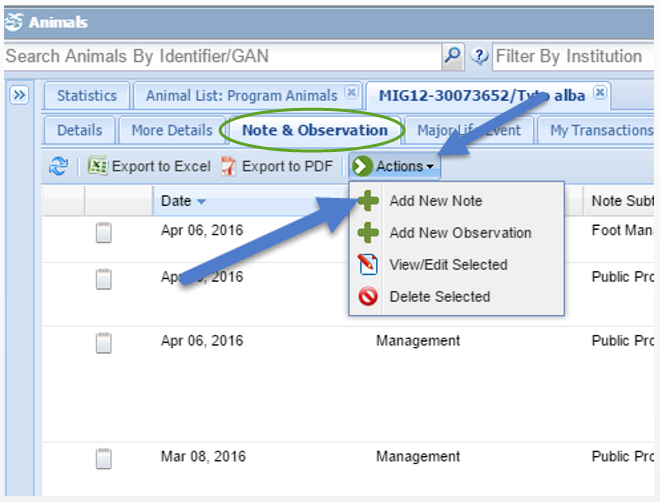 To Add a Note from the Animals Detail page > Click on the Note & Observation tab > Actions > Add New Note
Note & Observation tab
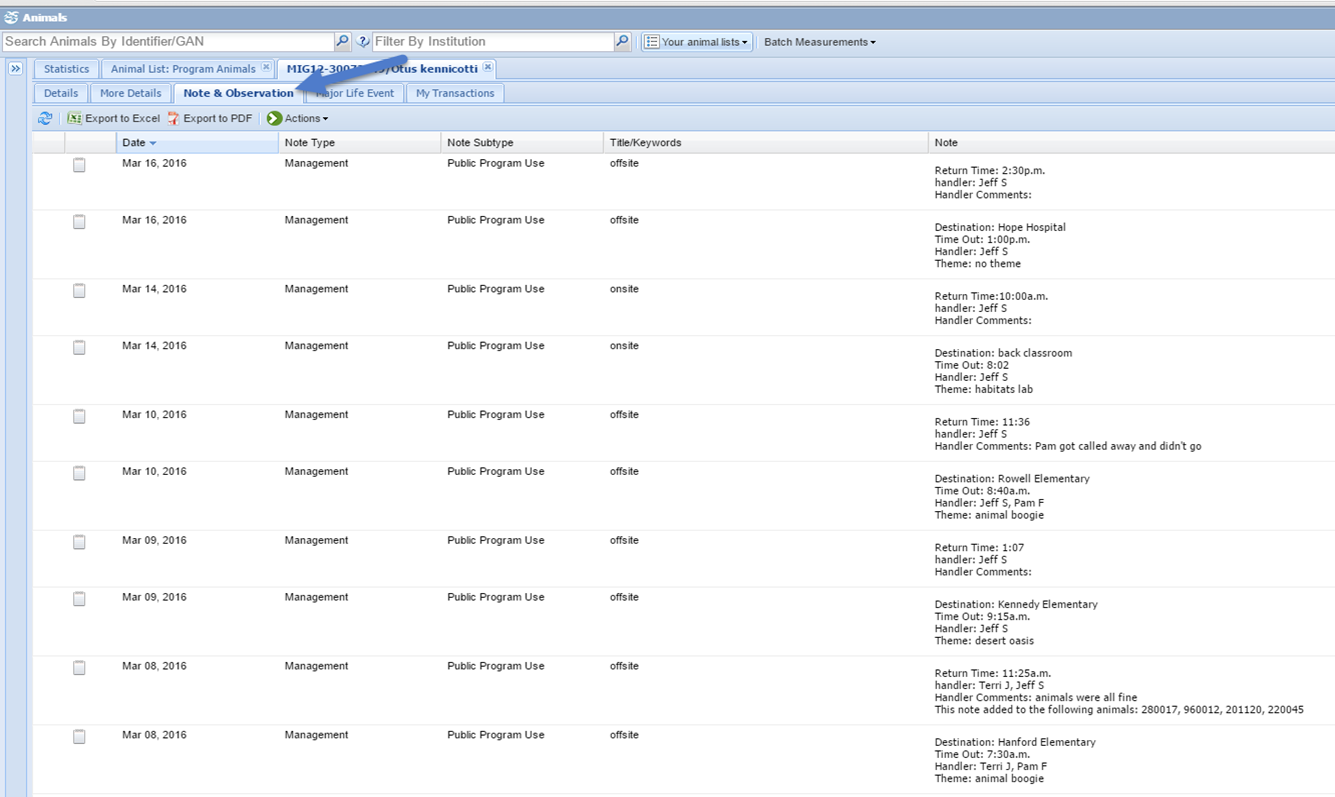 From the Note & Observation tab for this animal, you can see a full picture of all the Notes that were entered
Now you want to run reports: What information can you find and how does this help you?
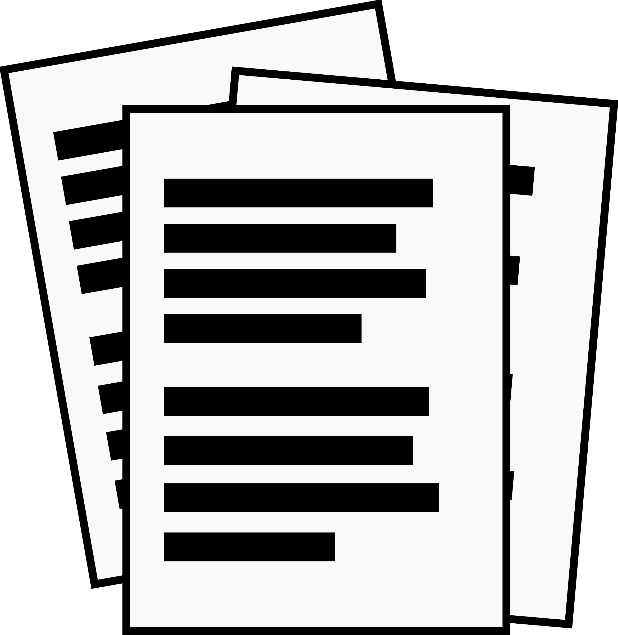 Note Retrieval Report
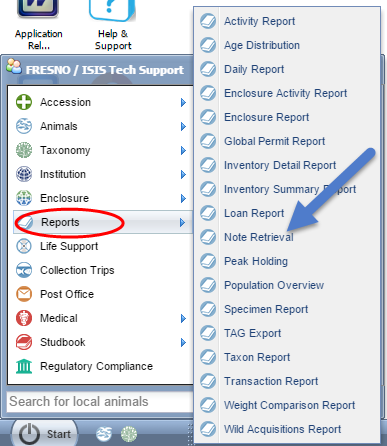 From the Start menu: Select Reports > Note Retrieval
How often is an animal going out on programs?
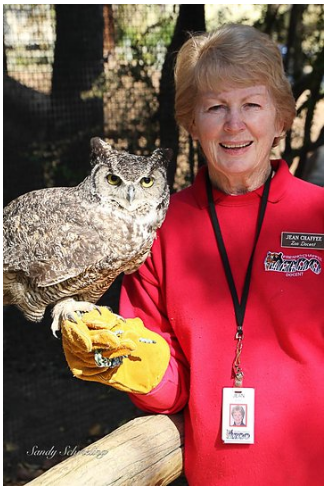 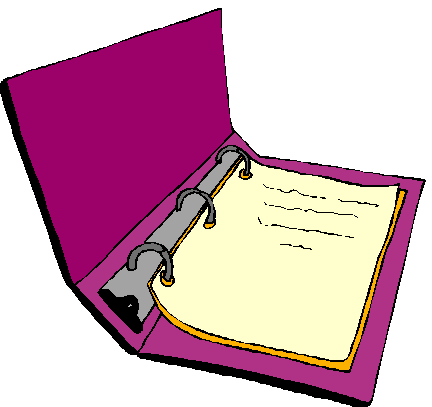 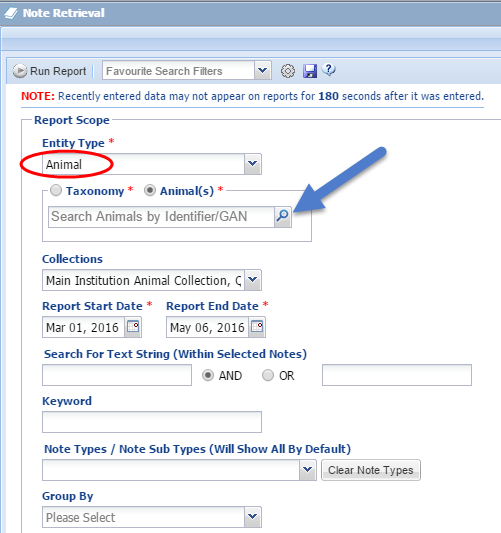 For this Report, we are looking at program use for an individual animal. Search by Animal. If he has a house name, you can type that or you can use Local ID or GAN number.
If you need help finding the animal, click on the magnifying glass to search.
Reports: Finding the Animal
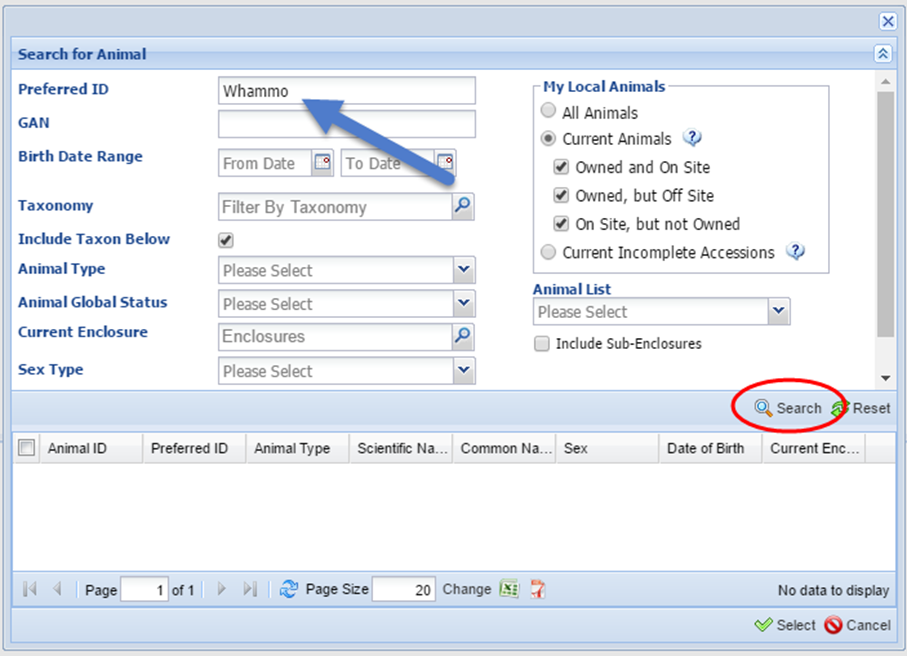 Here, we are searching by the animals name and looking at Current Animals. You can also use the other fields to narrow down your search.
Click Search to see the results.
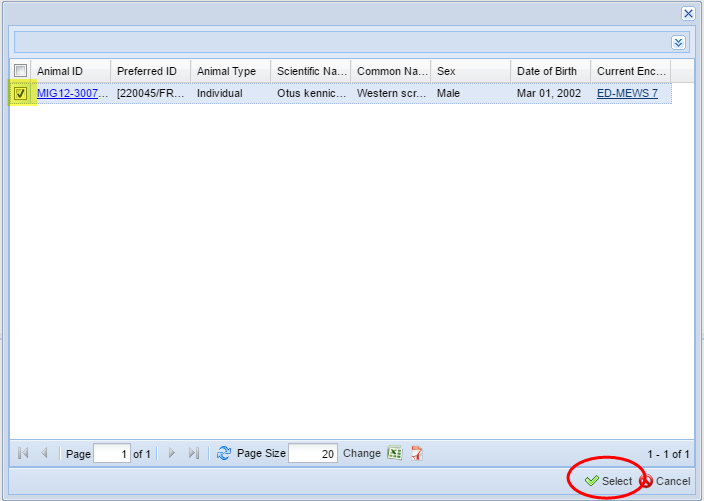 Check mark the individual you want for the report > click Select
Select your Report criteria: Include Keyword
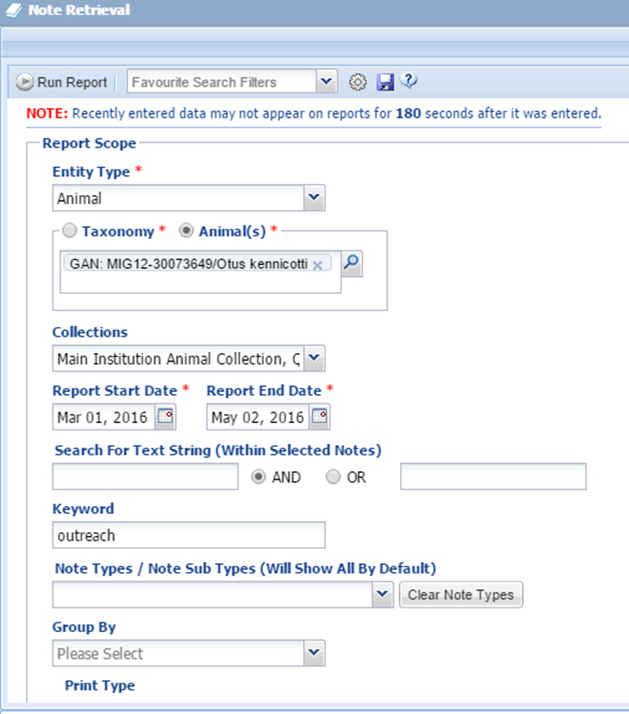 For this Report, we only want to see how many times the animal was used for programs.
Using the Keyword > Outreach will provide all of the offsite or onsite programs this individual participated in.
The Report
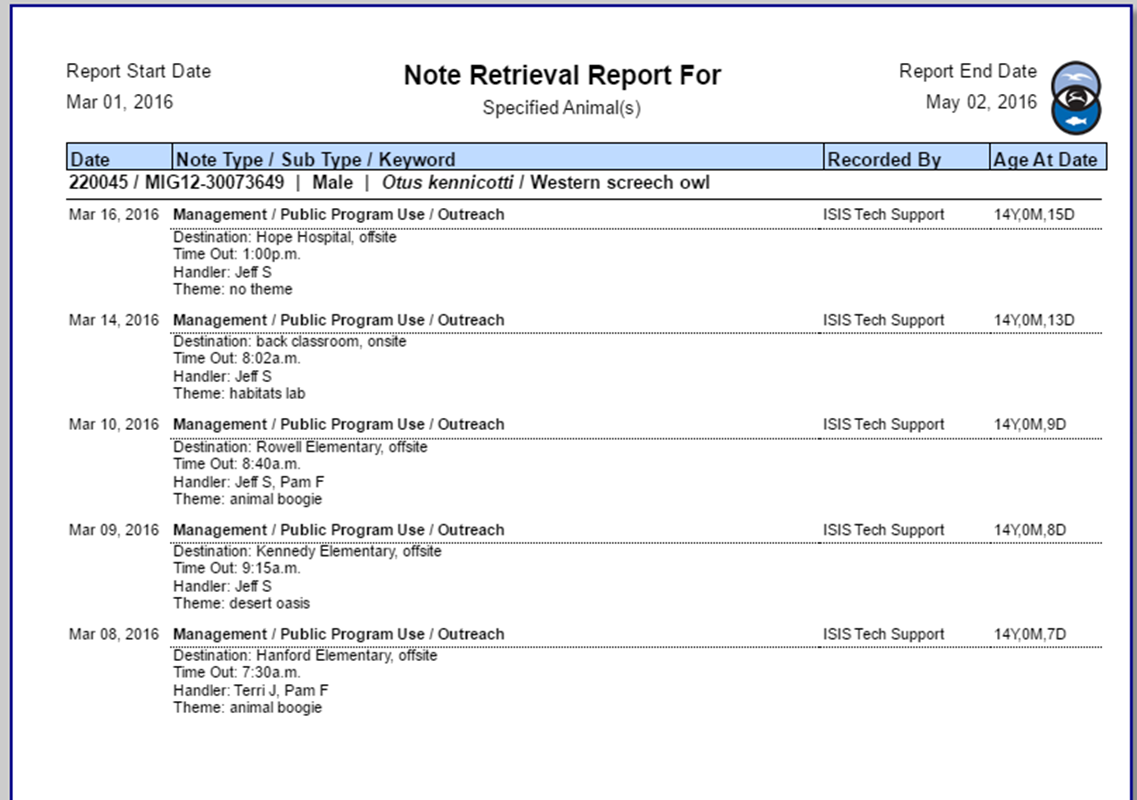 This report displays which days Whammo was in programs. 
If you have a policy for how often an animal works vs. day of rest, you can see this animal worked 3 days in a row.
Using a Report to track Animal handlers
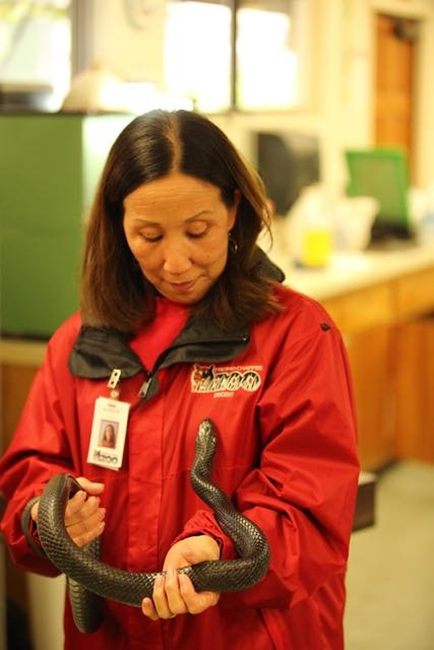 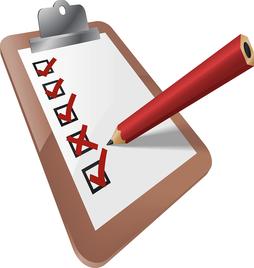 Using a Report to track Animal Handlers
Now you decide to look at a report to see which animals Terri has been handling. You want to make sure she doesn’t need a refresher class for animal handling.
Search in Text for the name > Terri
Keyword > Outreach
Note type > management > Public Program Use
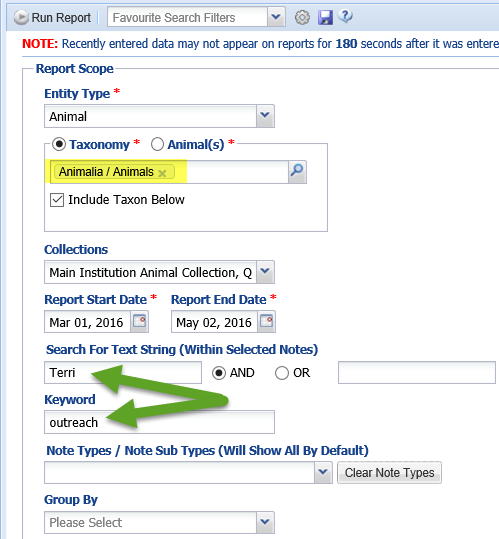 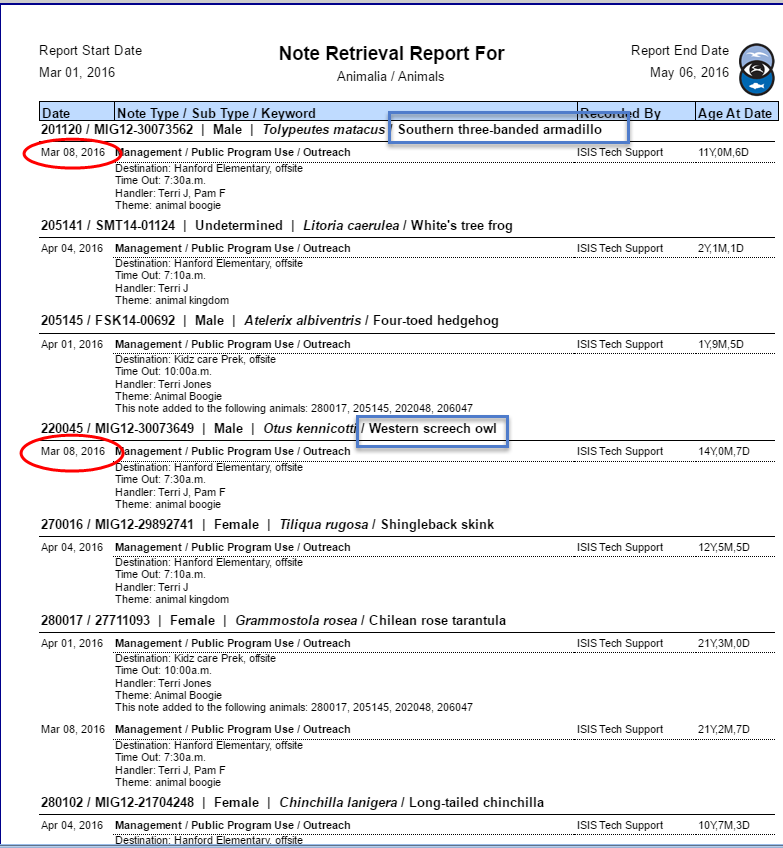 This report separates the results by animal.
You notice the last time she handled the three-banded armadillo and screech owl was March 8, 2016. You have an 8 week policy, so she needs a refresher course to handle those animals.
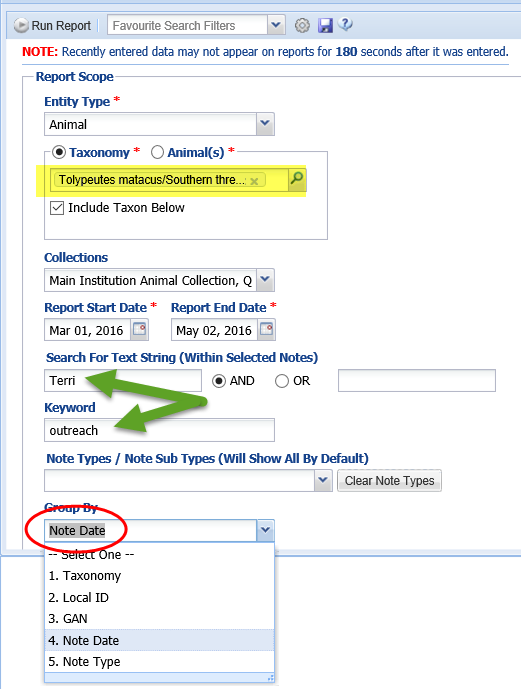 Another way to run this report is looking at a specific taxonomy and handler.
Group By > Note Date
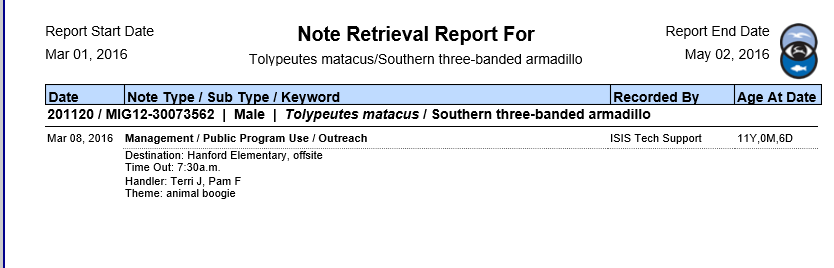 You can see the last time she handled the three-banded armadillo was March 8, 2016
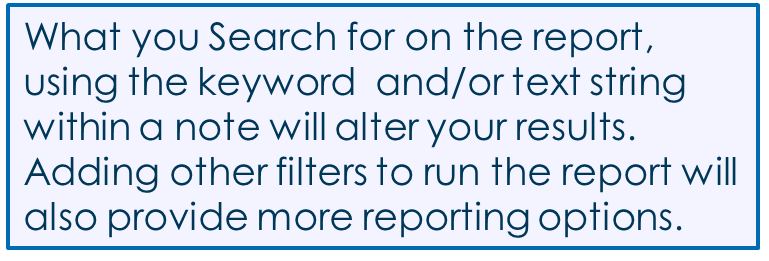 Next you check how often the program “Animal Boogie” was used.
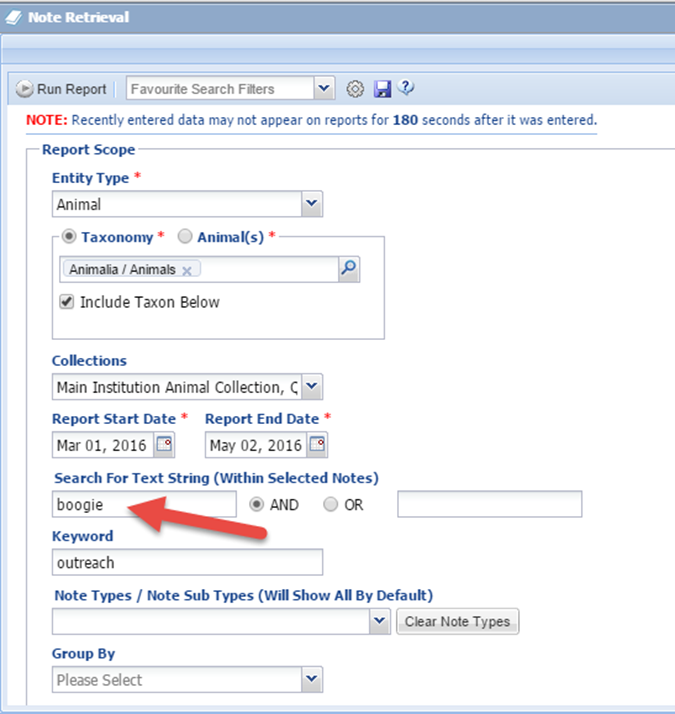 In Outgoing Notes, you always include the presentation theme, so here you can search for “boogie” in the Search For Text String field
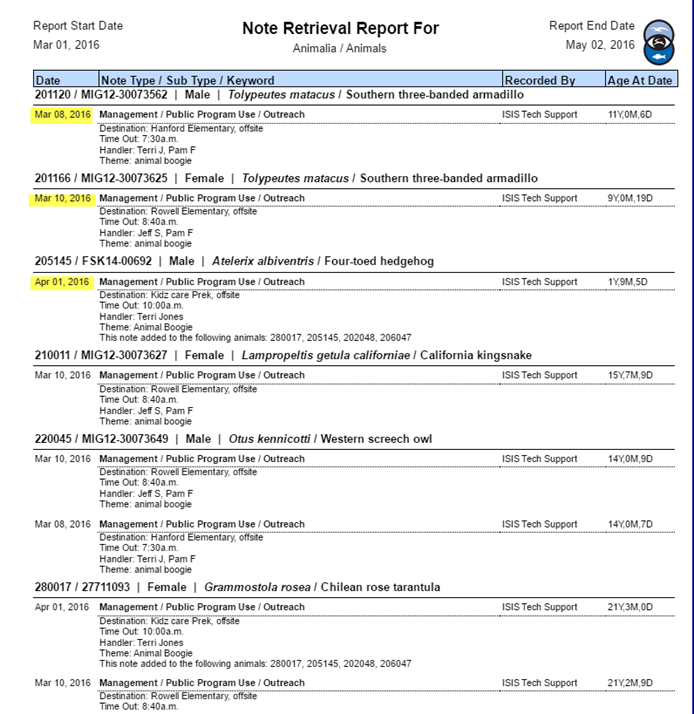 A quick scan of the Note Retrieval report shows you the topic “boogie” was used 3 days. You can also see which animals were used for those presentations.
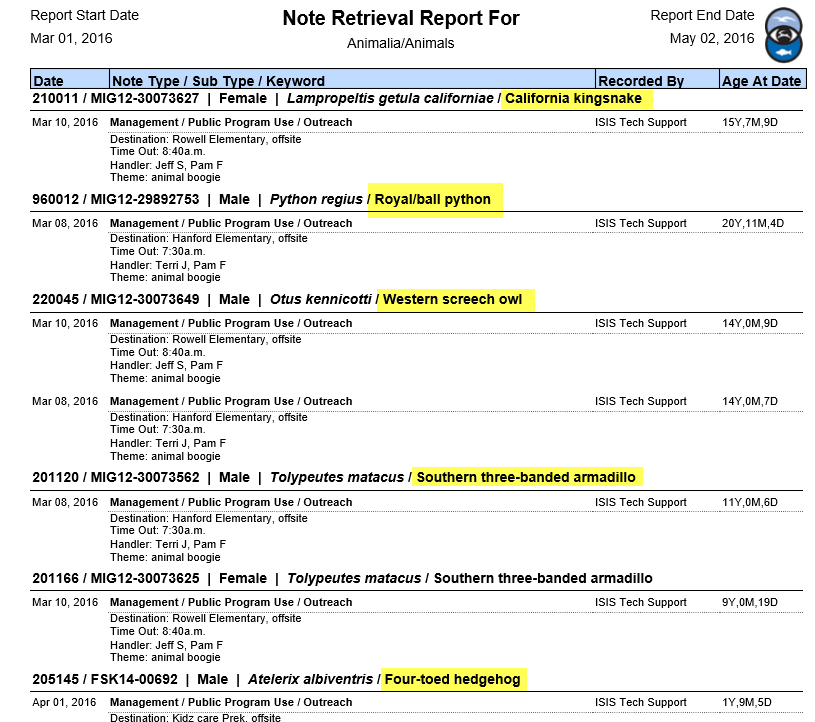 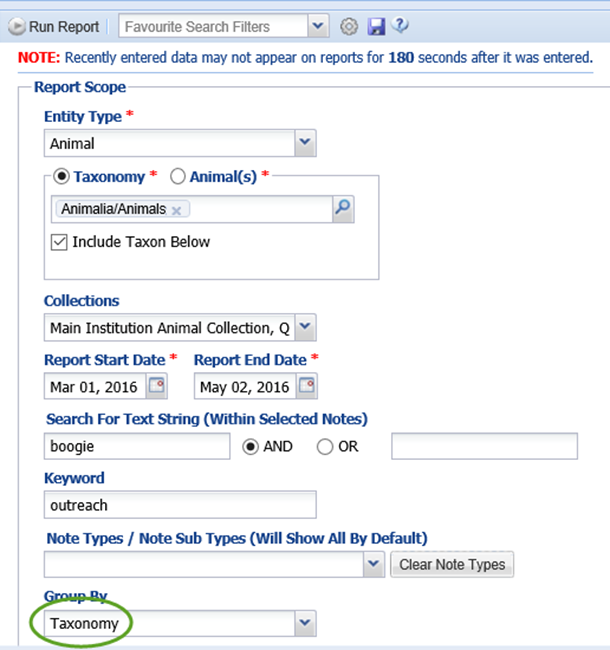 By running the same report, but adding the filter to Group BY > Taxonomy, you get a clear picture of which animals were used for this topic.
Report for selecting which animals to use
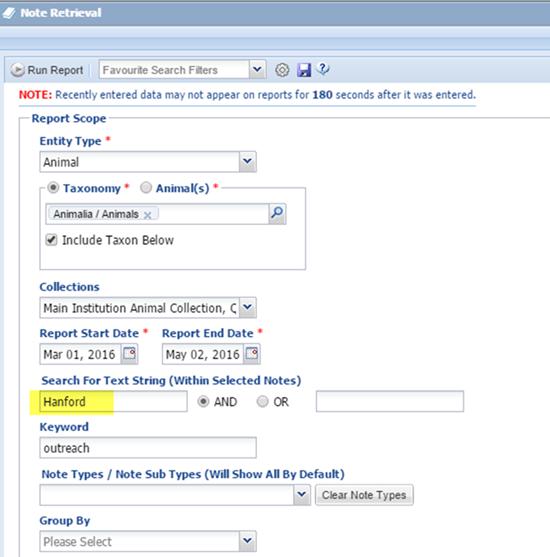 In this scenario, you have another program scheduled for Hanford Elementary. You know animals have visited the classes 2 times already and you don’t want to send the same animals, so you run a report for Hanford.
Search for Text String > Hanford
Keyword > Outreach
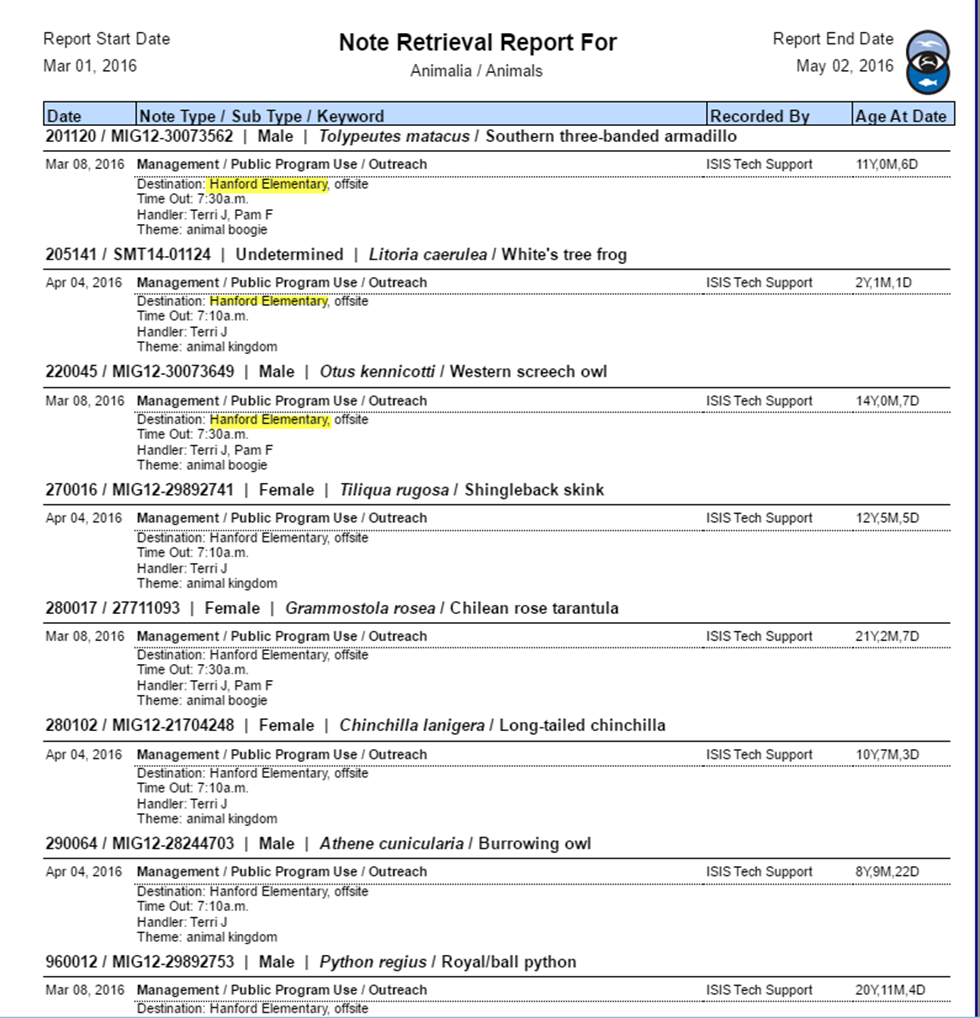 Now you have a list of all the animals that visited Hanford Elementary since March 1, 2016
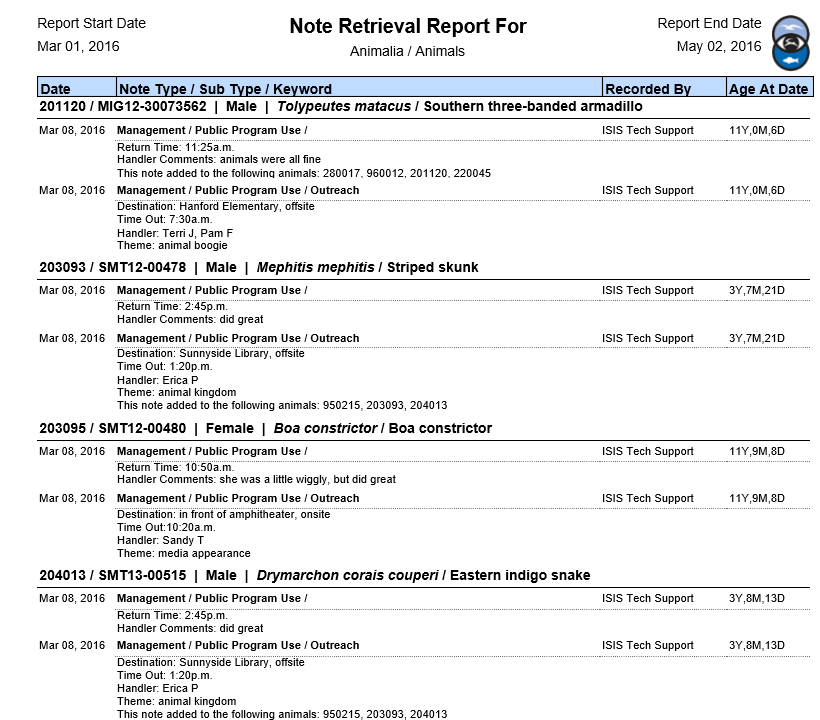 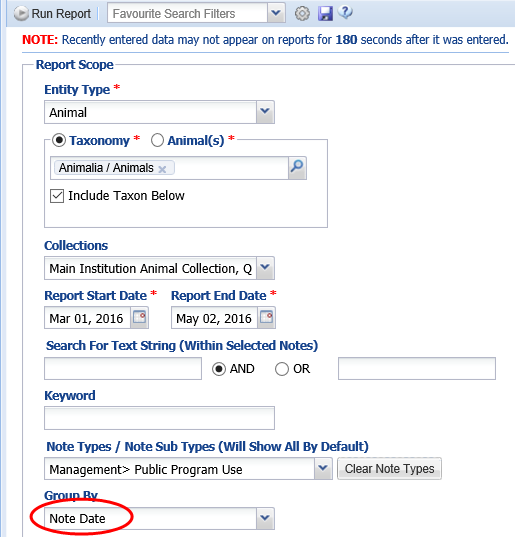 Searching just by Note Type: Management > Public Program Use, you will get results for all outgoing and Return type Notes.
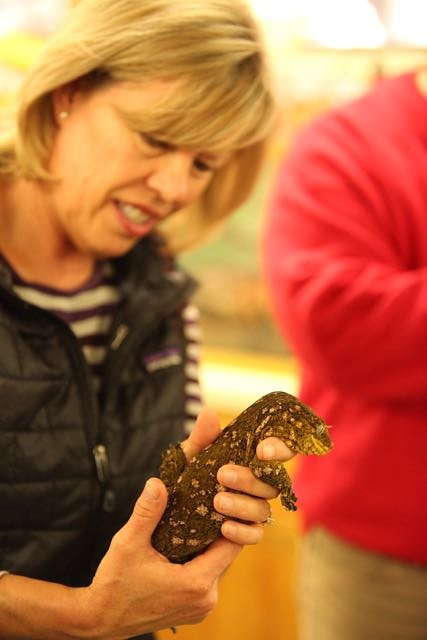 The possibilities are endless! Whatever your needs are for tracking information on program animals, ZIMS can help!
Questions?